Обсуждение книги Дэниела Киза «Цветы для Элджернона»
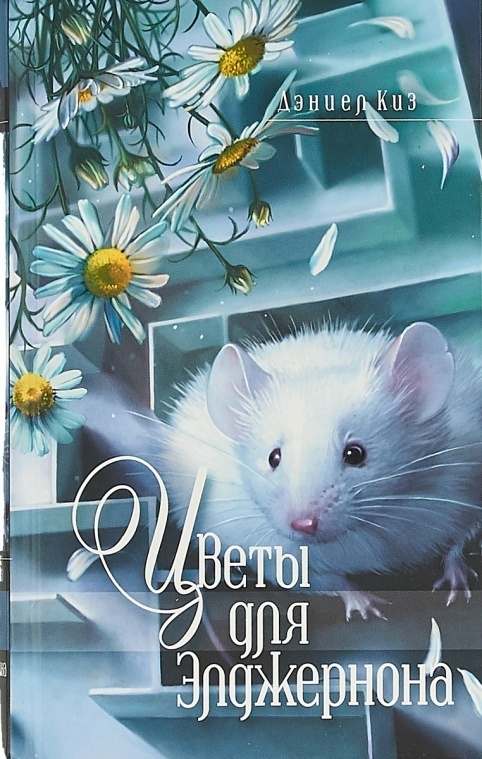 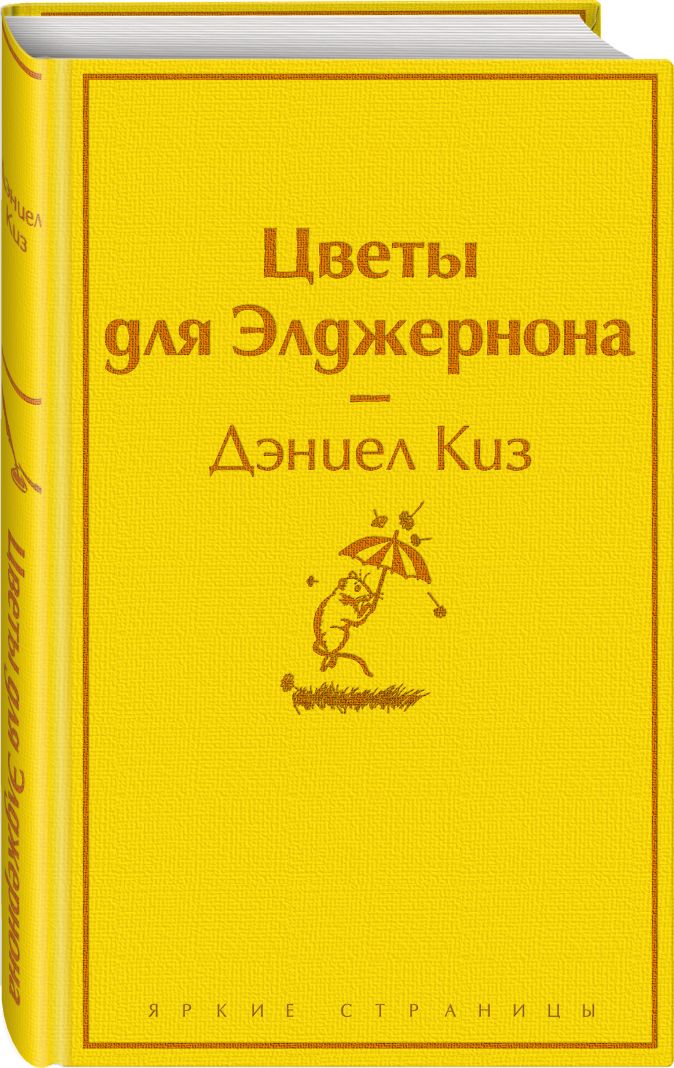 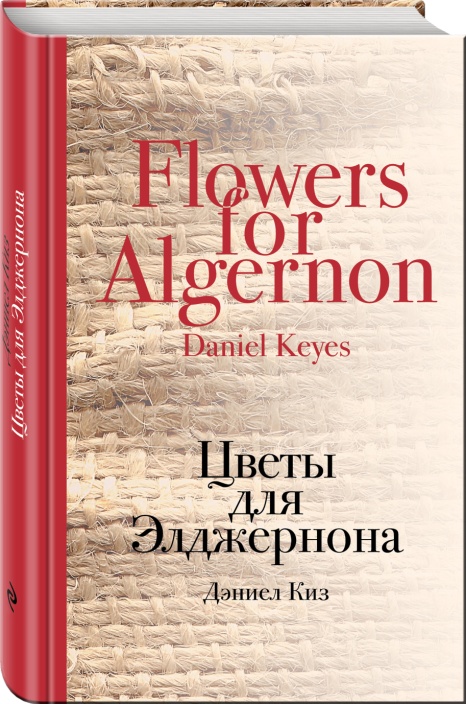 Дэниэл Киз «Цветы для Элджернона»
Пятьдесят лет назад это считалось фантастикой. Пятьдесят лет назад это читалось как фантастика. Сейчас это воспринимается как одно из самых человечных произведений новейшего времени, как роман пронзительной психологической силы, как филигранное развитие темы любви и ответственности.
Дэниел Киз – аМЕриканский писатель и филолог
Родился 9 августа 1927 года в Бруклине (Нью-Йорк, США). Умер 15 июня 2014 года во Флориде (США).

Годы творчества: 1952 – 2014 гг.

Дебют: рассказ «Прецедент».

Премии: Хьюго (1960), Небьюла (1967).Награды: премия «Небьюла» за лучший роман (1966), премия «Хьюго» за лучший рассказ (1960).
Возникновение замысла книги
Замысел одного из лучших произведений Киза сформировался во второй половине 50-х. 
        Писатель переехал на Кони-Айленд и устроился преподавателем английского языка в школу для детей с проблемами в развитии интеллекта. 
        К созданию образа Чарли Гордона – главного героя рассказа и романа «Цветы для Элджернона» - автора подтолкнул вопрос ученика о том, сможет ли он перейти в стандартную школу, если станет умнее.
В 1959 году произведение об умственно отсталом мойщике полов, согласившемся на участие в исследовании по увеличению интеллекта путем операций, увидело свет на страницах журнала «Фэнтези и научная фантастика». 
    Год спустя Дэниел Киз вошел в число обладателей премии «Хьюго». Высокая оценка творчества и потенциал идеи вдохновили Киза на написание одноименного романа на основе новеллы.
Награды
Расширенная версия истории о Чарли Гордоне вышла семь лет спустя и принесла автору не только награду «Небьюла», но и контракт в Голливуде. 
       В 1968 году роман экранизировали. Фильм назывался «Чарли». Картина, снятая Ральфом Нельсоном, получила «Оскар», «Золотой глобус» и другие награды.
Произведение «Цветы для Элджернона» — это в большей мере не пища для ума, а пища для наших охладевших чувств. Книга удивляет с первых строк, ведь автор решил окунуть читателя в мир эмоций и ощущений главного героя, Чарли Гордона, с помощью его записи в дневнике. Прочитав первые строки, оказываешься в недоумении, так как складывается впечатление, что читаешь личный дневник ребенка, который только что научился писать: грамматические ошибки, отсутствие пунктуации, односложные предложения… Через эти записи автор книги знакомит нас с главным героем, его способом жизни, чувствами и его умственной эволюцией после совершенного над ним научного эксперимента. Сюжет на первый взгляд может показаться очень простым и тривиальным, но в этой простоте и заключается философская глубина и символизм произведения.
Начнем с того, что «Цветы для Элджернона» относятся к жанру научной фантастики. Однако фантастический элемент – это не более чем деталь, запускающая сюжет романа о внутренней трансформации человека. Благодаря чудесам науки он стал гением, получил самый высокий интеллект в мире, но в итоге тот обернулся против него самого.
Саму книгу можно разделить на две части: жизнь Чарли до эксперимента и после. 
         В книге описан относительно небольшой период жизни Чарли Гордона с весны по осень. 
         Начитается повествование весной, когда Чарли собираются сделать операцию по увеличению коэффициента его умственных способностей.
Мы знакомимся с его примитивным образом мышления и наивным взглядом на жизнь. Мы понимаем, что Чарли Гордон по развитию маленький ребёнок, запертый в теле 32-летнего мужчины. К сожалению, этот факт не понимает его окружение. Его считают просто умственно отсталым человеком, над ним насмехаются и откровенно издеваются так называемые «друзья с работы».
Чарли в силу своих умственных способностей не понимает этого, он искренне любит своих друзей и доверяет им. Несмотря на свой умственный дефект, он стремится стать умным и образованным человеком. Даже у нормальных людей не всегда можно встретить такую тягу к знаниям, как у нашего героя.
«Гений и одиночество неразделимы».
Автор предоставляет нам возможность подняться вместе с героем с самого низа на вершину интеллектуальной работы мозга и с удивлением обнаружить себя в одиночестве. 
        Будучи умственно отсталым, Чарли имел много друзей, как он считал. Но чем чётче ты осязаешь мир, посредством интеллекта, тем яснее становится одиночество каждого человека. И на самой вершине мира оказываются люди со своим интеллектуальным миром в голове. Люди-миры, целые вселенные, работающие по своим законам и ни в ком не нуждающиеся.
«Погоня за знаниями подменяет поиски любви».
Ученые видели Чарли не личностью, но средством, не человеком, но подопытным животным. В своем служении науке они совсем позабыли об изначальной цели любого знания -улучшить жизнь человека - и положили на алтарь своих честолюбивых надежд этого самого человека.
____________
Чарли:
        «Раньше меня презирали за невежество и тупость, теперь ненавидят за ум и знания. Господи, да чего же им нужно от меня?»
Нужно упомянуть и самого Элджернона – мышонка-гения, который до самого конца был для героя другом. Роман не зря назвали именно «Цветы для Элджернона», ведь этот мышонок играет в повествовании не последнюю роль.
Профессор Немур называет Чарли «своим созданием», приравнивая его к мыши Элджернону, над которым тоже проводится эксперимент. Профессор уверен, что до операции Чарли был «пустой оболочкой» и не существовал как личность.
Чарли:
«Удивительно, как люди высоких моральных принципов и столь же высокой чувствительности, никогда не позволяющие себе воспользоваться преимуществом над человеком, рождённым без рук, ног или глаз, как они легко и бездумно потешаются над человеком, рождённым без разума».
Экранизации книги
1968 – художественный фильм «Чарли»;
2000 – телефильм «Цветы для Элджернона»;
2006 – художественный фильм «Цветы для Элджернона»;
2006 – сериал «Здравствуй, бог!»;
2014 – телефильм «Цветы для Элджернона»;
2015 – сериал «Цветы для Элджернона».
Вопросы для обсуждения
Уже прочитали? Какие у Вас впечатления?
Как вы относитесь к героям?
Вам понравился сюжет произведения?
Не был ли затянут сюжет или наоборот, развивался слишком быстро?
Имеем ли мы право изменить то, что Бог предопределил изначально? И каковы будут последствия?
 Какую роль играют воспитание и семья в становлении личности?
Что вы читали еще из творчества Дэниела Киза?
Список использованных источников:
https://www.litres.ru/deniel-kiz/cvety-dlya-eldzhernona/ 
 http://www.litblog.info/de-niel-kiz-tsvety-dlya-e-ldzhernona/
 https://www.livelib.ru/author/105418-deniel-kiz